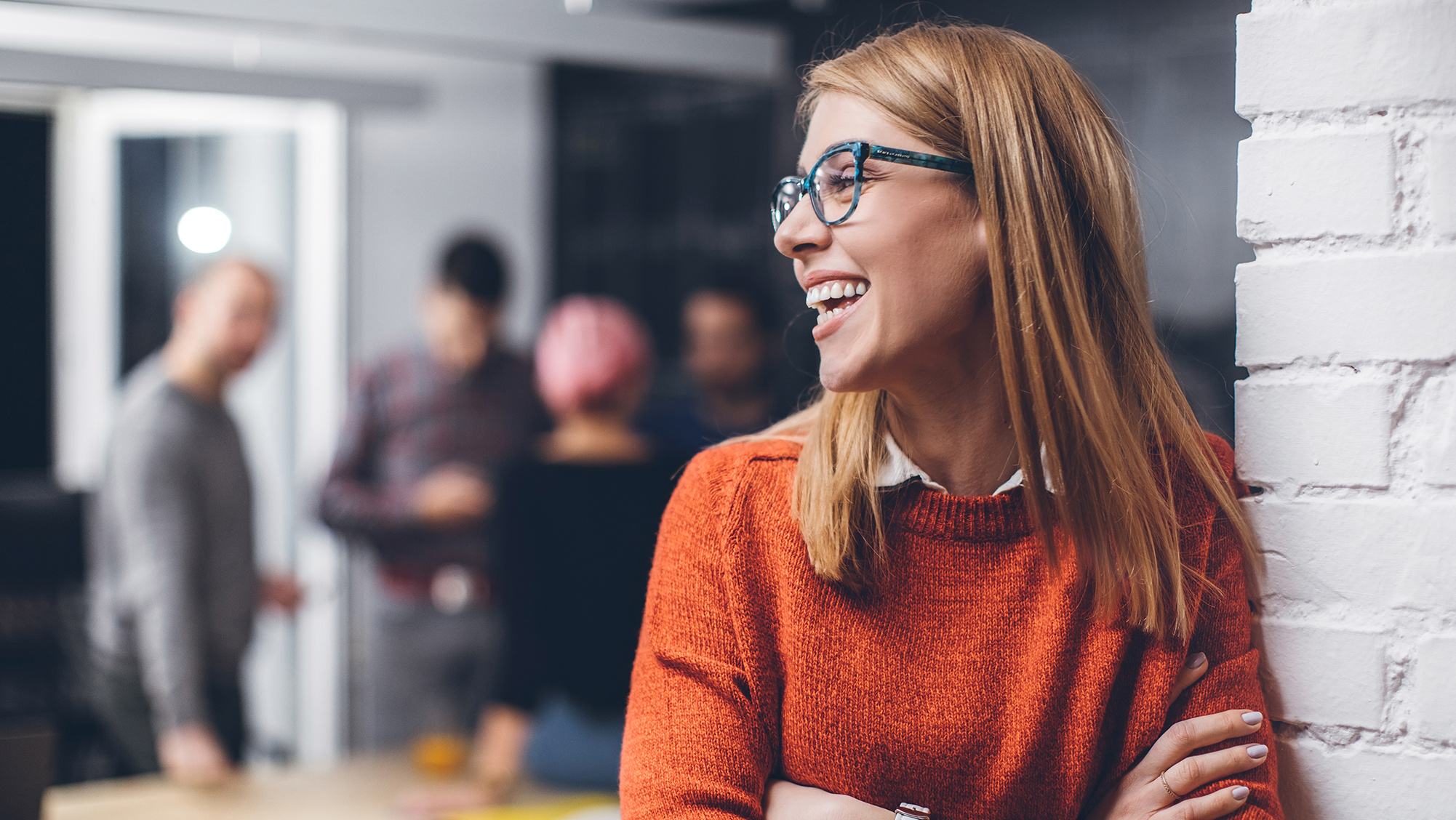 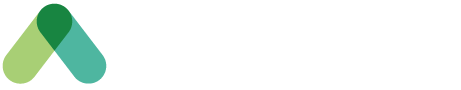 Rapport sur l’expérience employé et plan d’action – À VENIR
Un report sur votre projet et parcours de gestion du changement
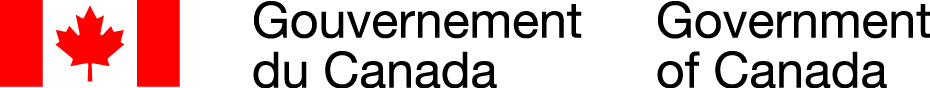 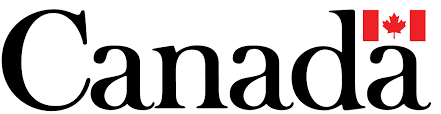